Los inicios del trabajo docente en telesecundarias indígenas. Experiencias de formación
Etelvina Sandoval Flores
Universidad Pedagógica Nacional-México
Proyecto de investigación SEP-SEB/ CONACYT Los primeros años de ejercicio docente. Prácticas y experiencias en contextos desfavorecidos.
Maestros de primaria y secundaria 
   de reciente ingreso
 
Zonas rurales y urbanas en 
   contextos vulnerables

Reconstrucción de sus 
   experiencias como maestros 
   en sus primeros años
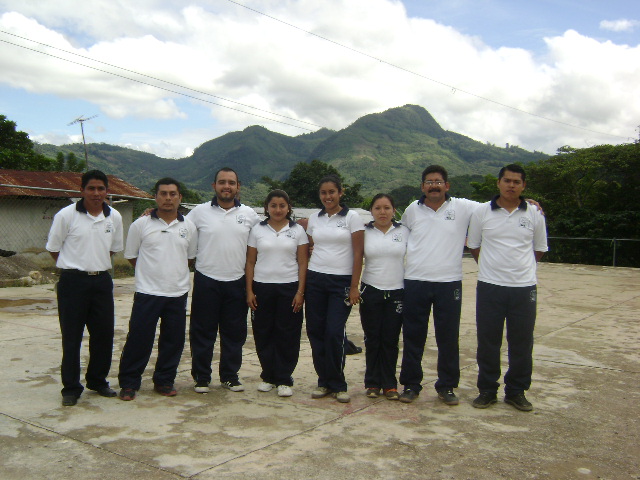 La formación de maestros en México. 
Una política nacional
Tarea del Estado por ley
Orientación uniforme para la formación de maestros

Elevación a nivel terciario 
de la carrera de maestro (1984)

Escuelas normales, las
instituciones formadoras
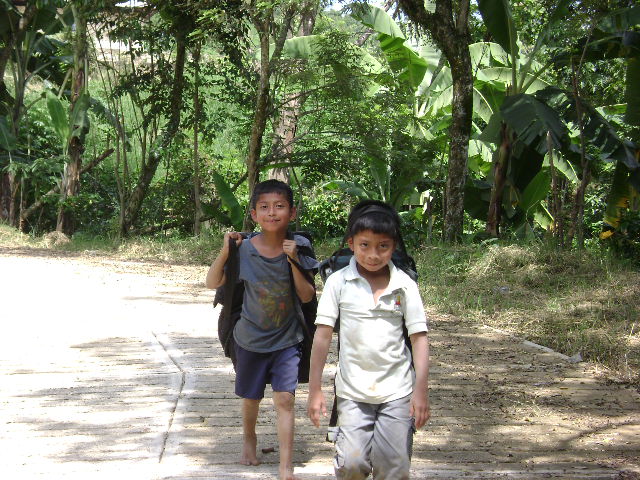 Telesecundarias
Telesecundaria
Un solo maestro atiende las distintas materias del mapa curricular apoyado en libros y programas televisivos. Programa “remedial”

Actualmente el 50% de planteles de secundaria en el país son telesecundarias

En Chiapas este porcentaje es mayor: de 1886 planteles de educación secundaria en el estado 1286 son telesecundarias
El ingreso a la docencia
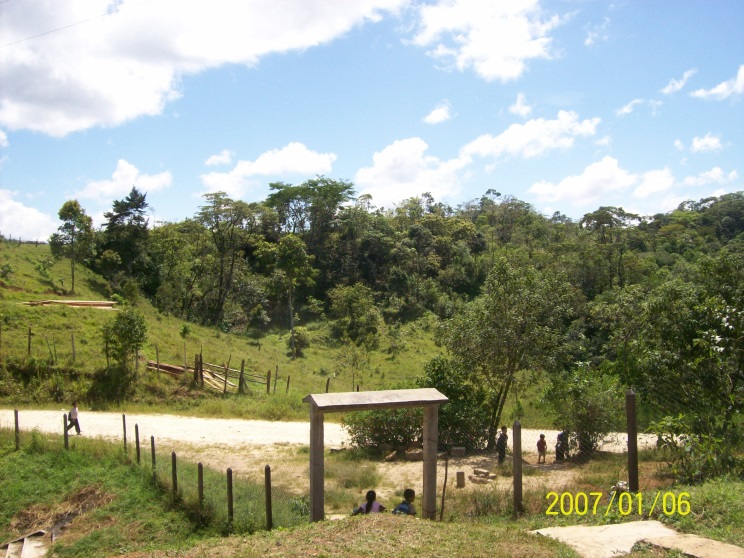 Los nuevos van a las zonas
    más aisladas y marginadas

Carencias materiales 
     para su trabajo
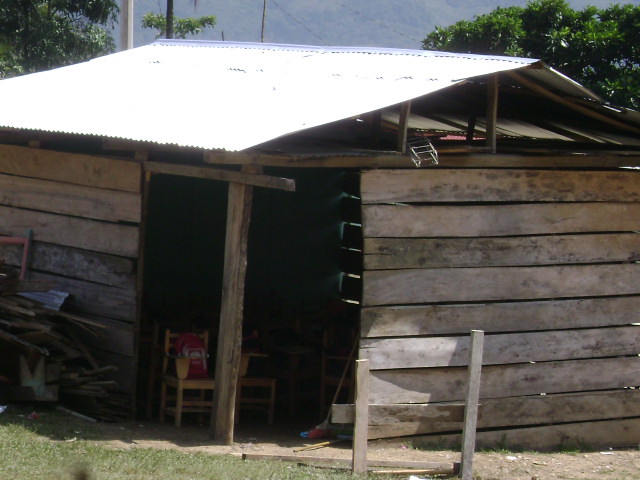 El ingreso a la docencia
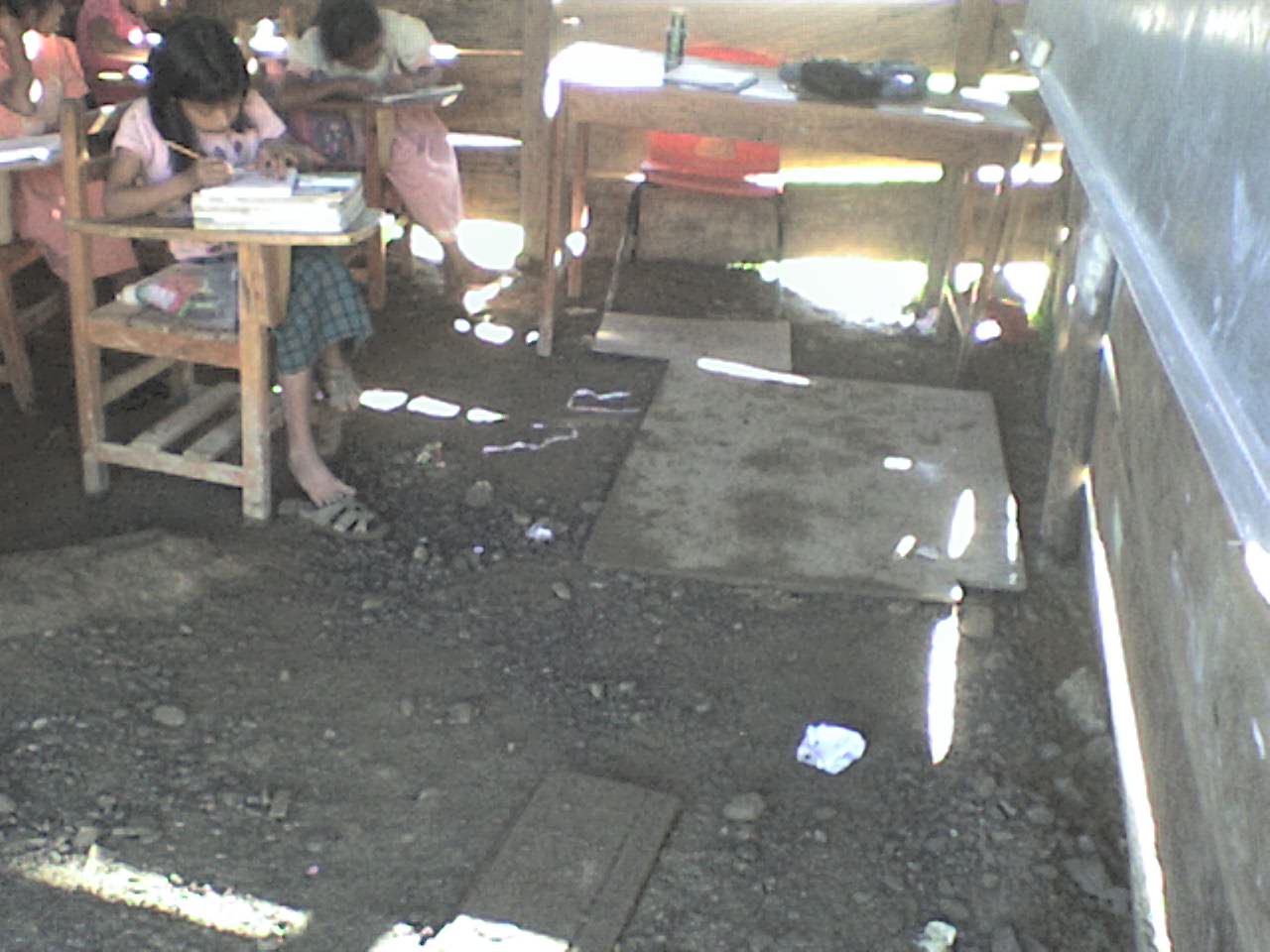 Dificultad para
     comunicarse

Aislamiento

Choque cultural
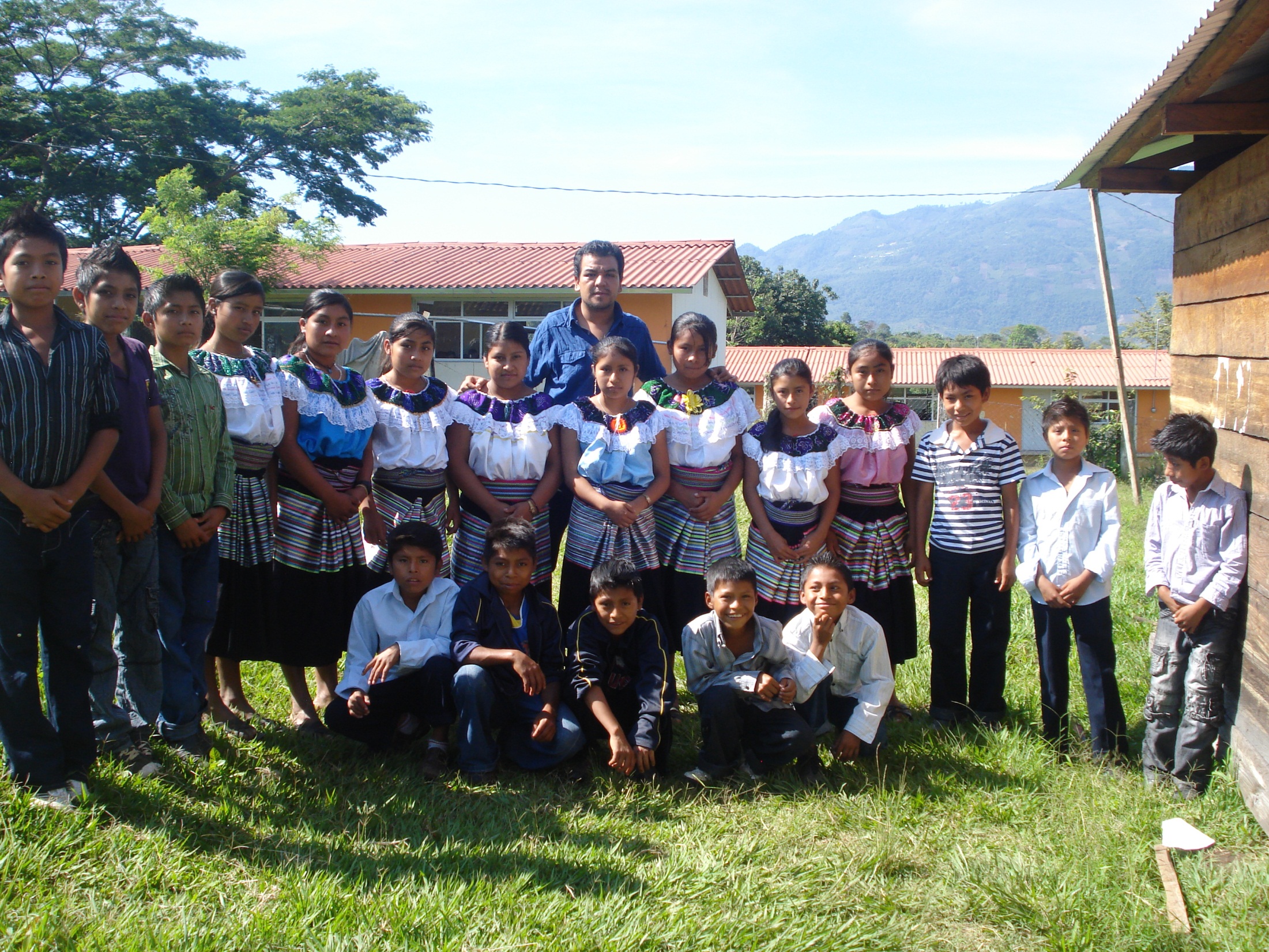 CASO IVÁN TELESECUNDARIA
1° “C”
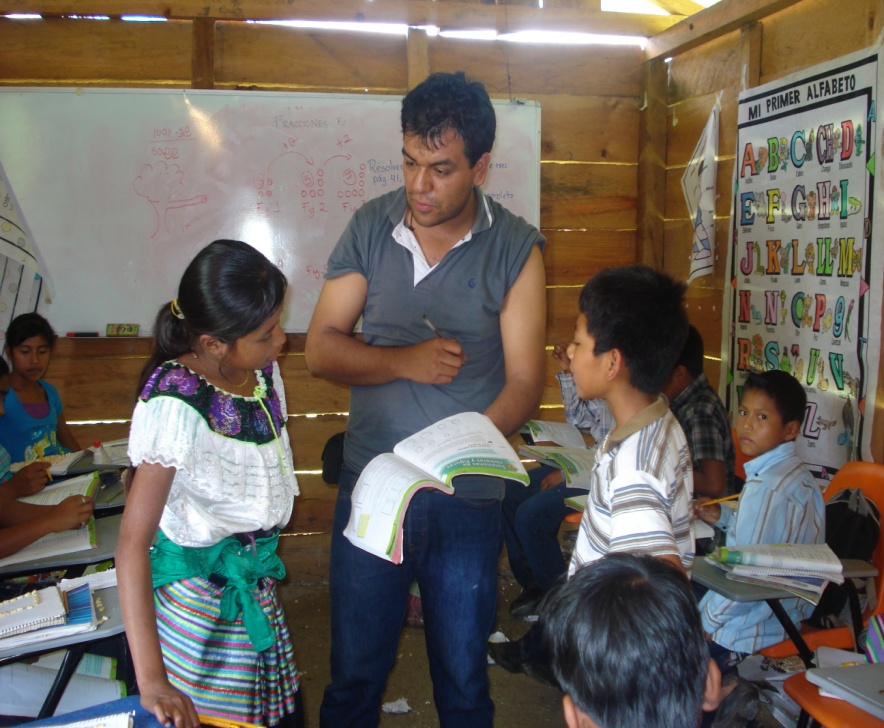 Aprender la lengua con el apoyo de un alumno

“Cuando decía una palabra en su lengua se les iluminaba la cara”
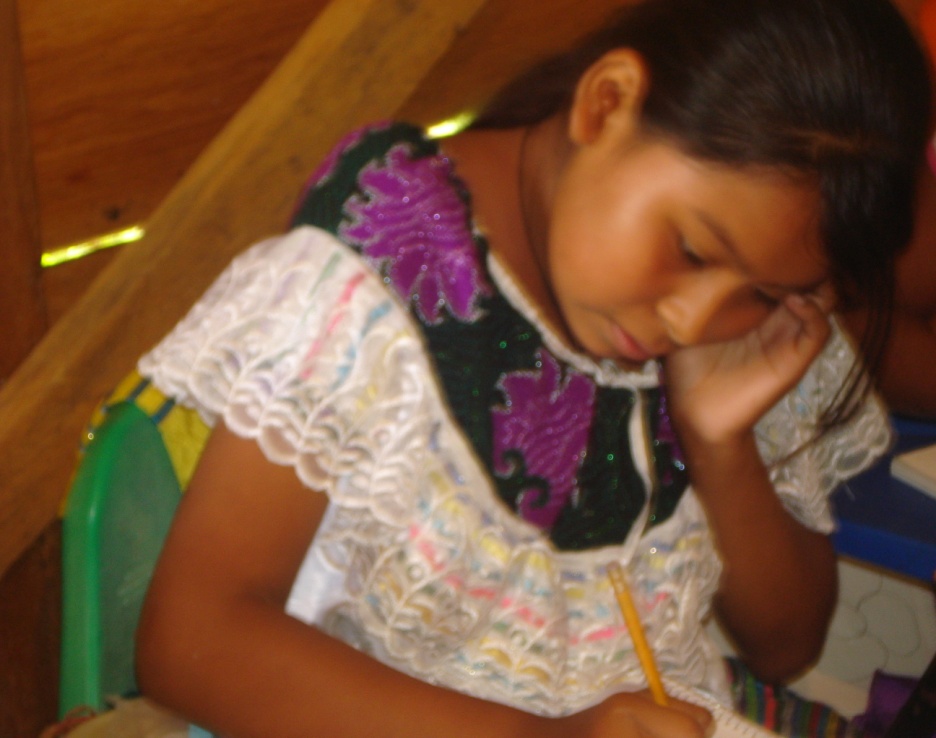 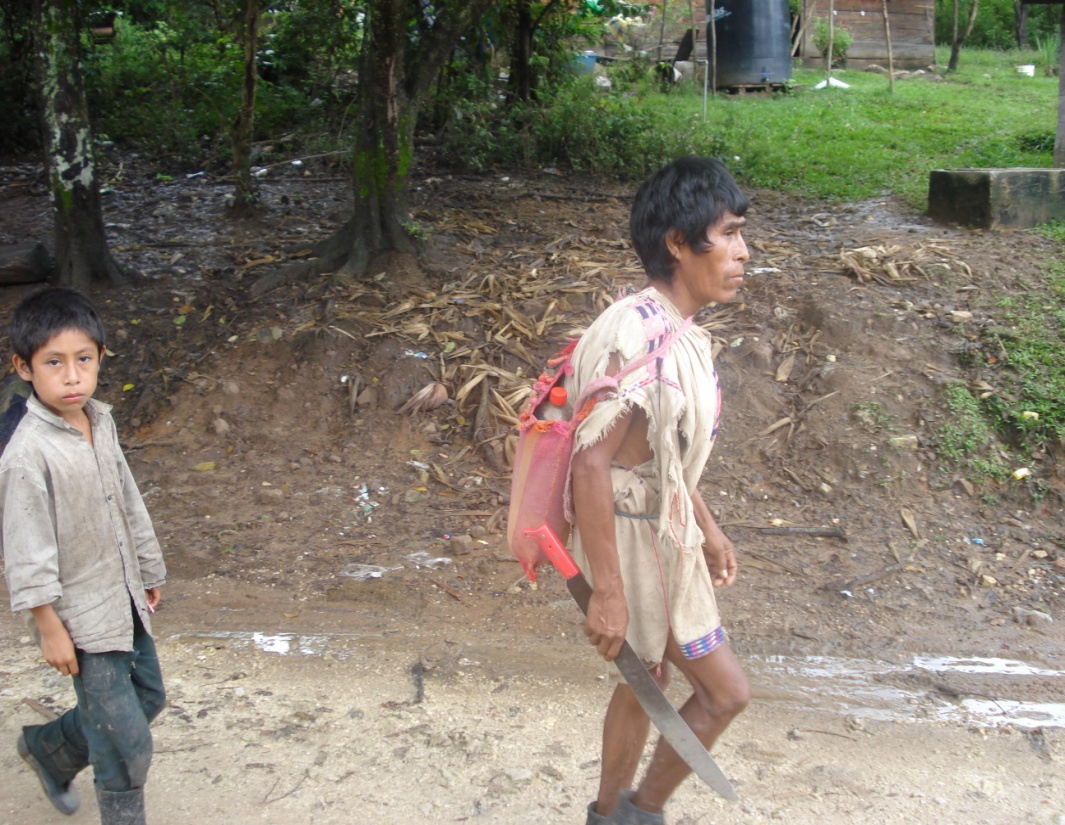 Entender sus referentes
    culturales
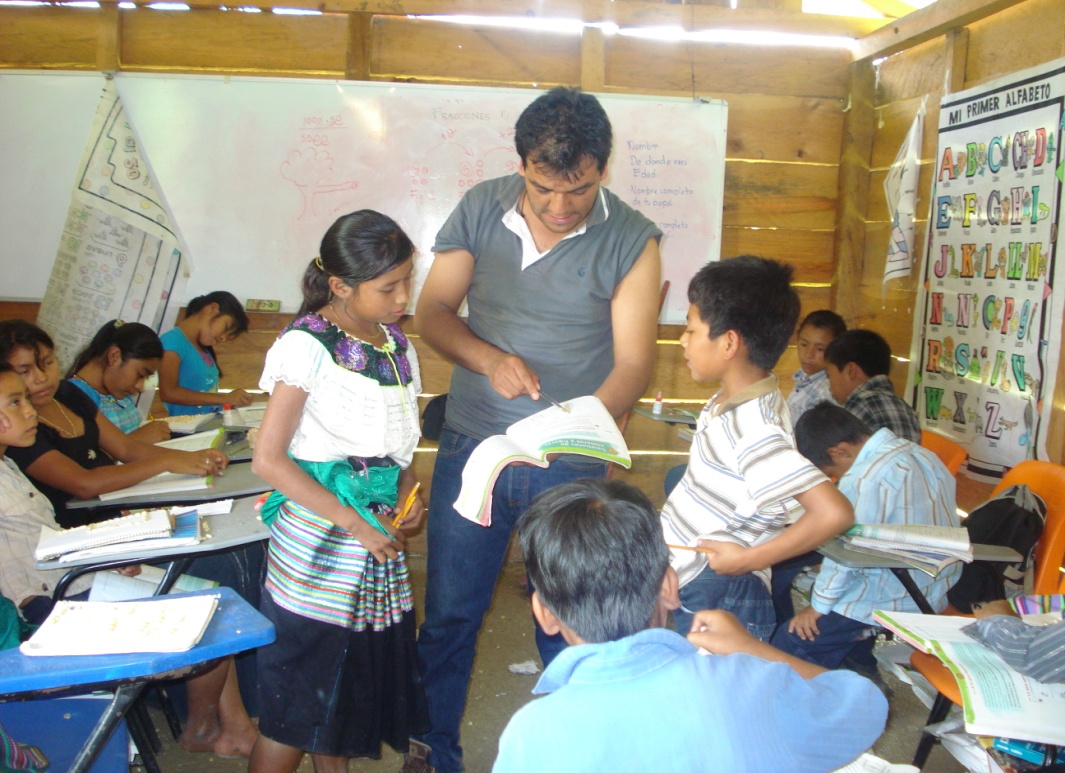 Establecer una relación
dialógica
Enseñanza a través de puntos  nodales culturales
Recuperación e incorporación de saberes locales
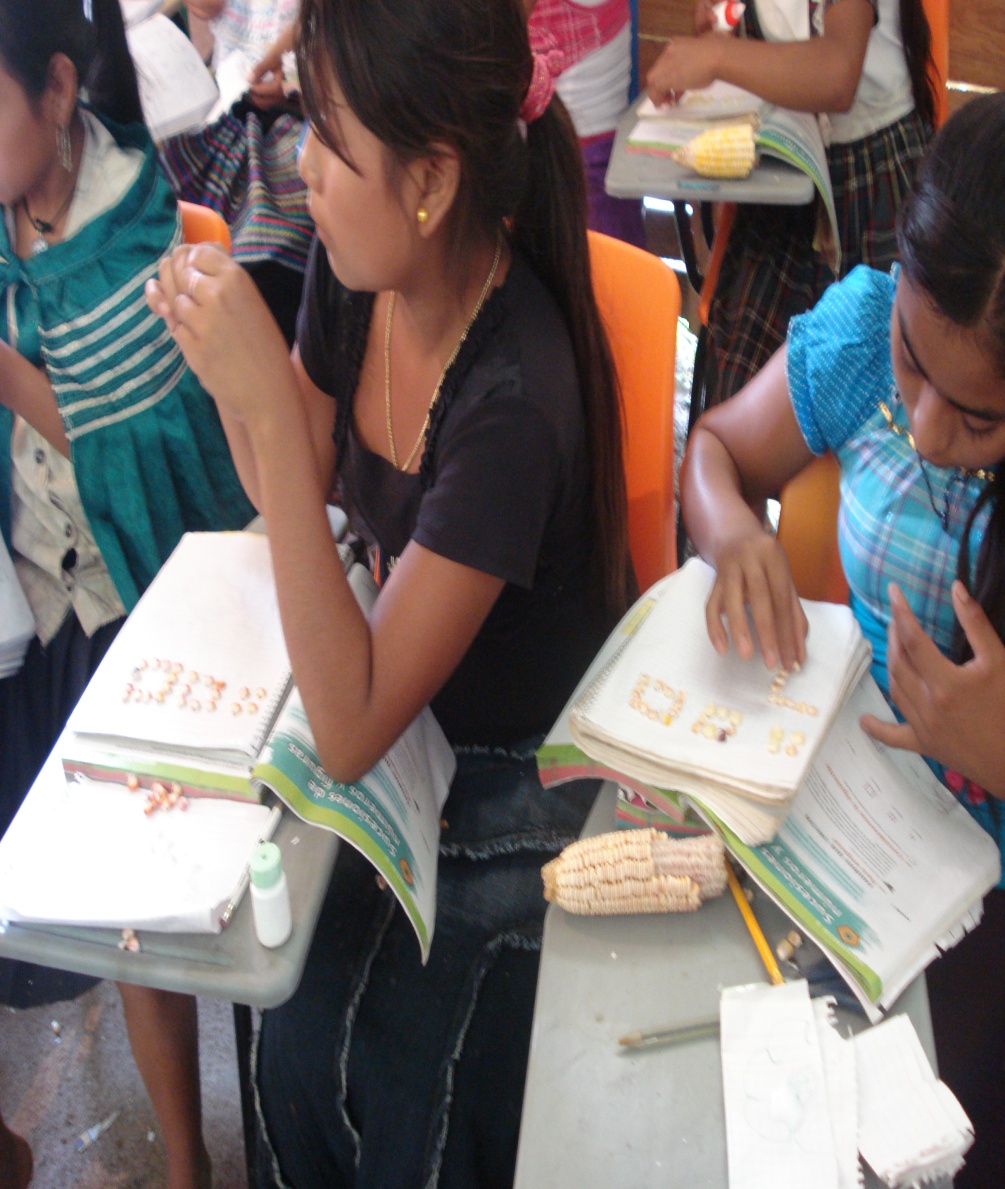 La experiencia escolar, fuente de aprendizajes
Aprenden quiénes son los “otros”, los estudiantes, los padres, la comunidad y lo que esperan del maestro
Adquieren compromisos y habilidades para trabajar en condiciones muy precarias y sin los mínimos materiales
Enfrentarse a contenidos de materias que no dominan y a trabajar con los niños de otra manera
Construir una pedagogía propia y adecuada para sus circunstancias específicas
Algunas reflexiones
Revisar la formación inicial a la luz de la diversidad de contextos sociales
Repensar modelos de acompañamiento a los docentes noveles
Recuperar las experiencias adquiridas por estos maestros, las iniciativas y aportes pedagógicos que construyen en condiciones difíciles y en las que incorporan las  particularidades del contexto en su trabajo